Lección 10 /Sociedad y Cristianismo/ 
16 de Marzo/ RNR PÁG 65-67
CONOCIENDO A DIOS 
(parte 2)
Porque las cosas invisibles de él, su eterno poder y deidad, se hacen claramente visibles desde la creación del mundo, siendo entendidas por medio de las cosas hechas, de modo que no tienen excusa. Romanos 1:20
Verdad Bíblica Aplicada
CONOCIENDO A DIOS (parte 2)
Verdad Bíblica
Dios revela su sabiduría a los que le aman
El Señor nos ayuda a entender por el Espíritu Santo los grandes misterios de Dios
Intro...
El pastor y escritor Antonio Cruz en su libro Dios, Ciencia y Conciencia hace una comparativa entre un gran científico del siglo XX llamado Richard Dawkins y San Pablo.
Pablo dice: Pero el hombre natural no percibe las cosas que son del Espíritu de Dios, porque para él son locura, y no las puede entender, porque se han de discernir espiritualmente. 1ª Corintios 2.14
Dawkins escribe en su libro “El espejismo de Dios”  que la creencia de Dios se puede calificar de delirio o locura y aludiendo al escritor norteamericano Robert M. Pirsing cuando una persona sufre delirios se dice que esta loca o demente pero cuando los padecen muchas personas a la vez, se le denomina religión.
1. LA EXISTENCIA DE DIOS
A muchas personas como Richard Dawkins les resulta muy difícil entender la existencia de Dios como creador y no es fácil demostrar a Dios de forma matemática o por medio de razonamiento filosófico.
Los cristianos queremos demostrar a Dios a través de la Biblia.
Antonio Cruz dice: “La Biblia es útil cuando se acepta la palabra de Dios, pero hay que leer qué nos dice el Apóstol Pablo en Romanos 1:20.
II. LA RACIONALIDAD DE LA CREACIÓN.
El Apóstol Pablo habla de la racionalidad a las cosas hechas , hay que mirar que todo el universo esta hecho con racionalidad y por ello podemos estudiarlo, analizarlo e intentar comprenderlo. 
Un ejemplo es la ley de Benford.
Job. 38.33-37

¿Supiste tú las ordenanzas de los cielos? 
¿Dispondrás tú de su potestad en la tierra?
¿Alzarás tú a las nubes tu voz, 
Para que te cubra muchedumbre de aguas? ¿Enviarás tú los relámpagos, para que ellos vayan? ¿Y te dirán ellos: Henos aquí? ¿Quién puso la sabiduría en el corazón? ¿O quién dio al espíritu inteligencia? ¿Quién puso por cuenta los cielos con sabiduría? Y los odres de los cielos, ¿quién los hace inclinar,
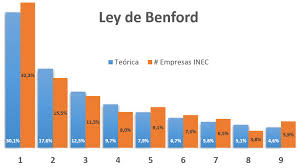 2. La existencia depende de las acciones de los seres vivos suelen estar orientadas hacia fines concretos:
Alimentos 
Sobrevivir
Aparearse
III. LAS COSAS HECHAS.
1. La existencia depende de los agentes que actúan y sus acciones dependen de ellos mismos.
4. La existencia depende de ciertos códigos, reglas, material, energía, etc.
Otro gran ejemplo de la visibilidad de Dios en la creación es la vida, la cual solo puede ser explicada si existe un ser trascendente. Los seres vivos tenemos cuatro características:
3. La Existencia depende de la capacidad de reproducirse y dejar descendientes semejantes a ellos
Romanos 11:36
Isaías  40:28
Es un error pensar que somos producto de una evolución en donde de repente de la nada surgió la vida y de lo inanimado surgió algo animado. Se necesita mas fe para creer eso que para creer en un Dios que nos formo y nos dio aliento de vida.
PARA REDARGÜIR
Discernir el error
La conciencia en el Hombre es un elemento fundamental para corregir nuestra vida y debemos ver que los hombres somos consientes de que somos consientes, es decir, sabemos que hacemos, cómo lo hacemos, dónde lo hacemos y porqué lo hacemos.
Dios nos da la oportunidad de razonar de nuestro comportamiento, y justificar nuestras acciones u omisiones  en contra de su Palabra Romanos 1.21
PARA CORREGIR
ENDEREZAR LA DIRECCIÓN
PARA INSTRUIR
Porque de él, y por él, y para él, son todas las cosas. A él sea la gloria por los siglos. Amén. Romanos 11.36
Capacitar para vivir como a Dios le agrada
La ciencia dice que nuestro cuerpo cambia cada diez años y sin embargo nosotros como centro de la conciencia permanecemos. El yo no es algo físico, tenemos una dimensión corporal y espiritual. Somos cuerpo y alma.
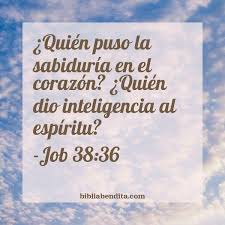 La explicación mas coherente es que lo espiritual solo puede venir de una fuente espiritual y si es así la vida, la conciencia, la mente y el yo solo pueden tener un origen Divino.
Conclusión
En estos grandes misterios de la vida debemos tener la mente de Cristo para comprender la plenitud de las cosas.